Wo liegen die Informationen für den Bau einer Zelle?
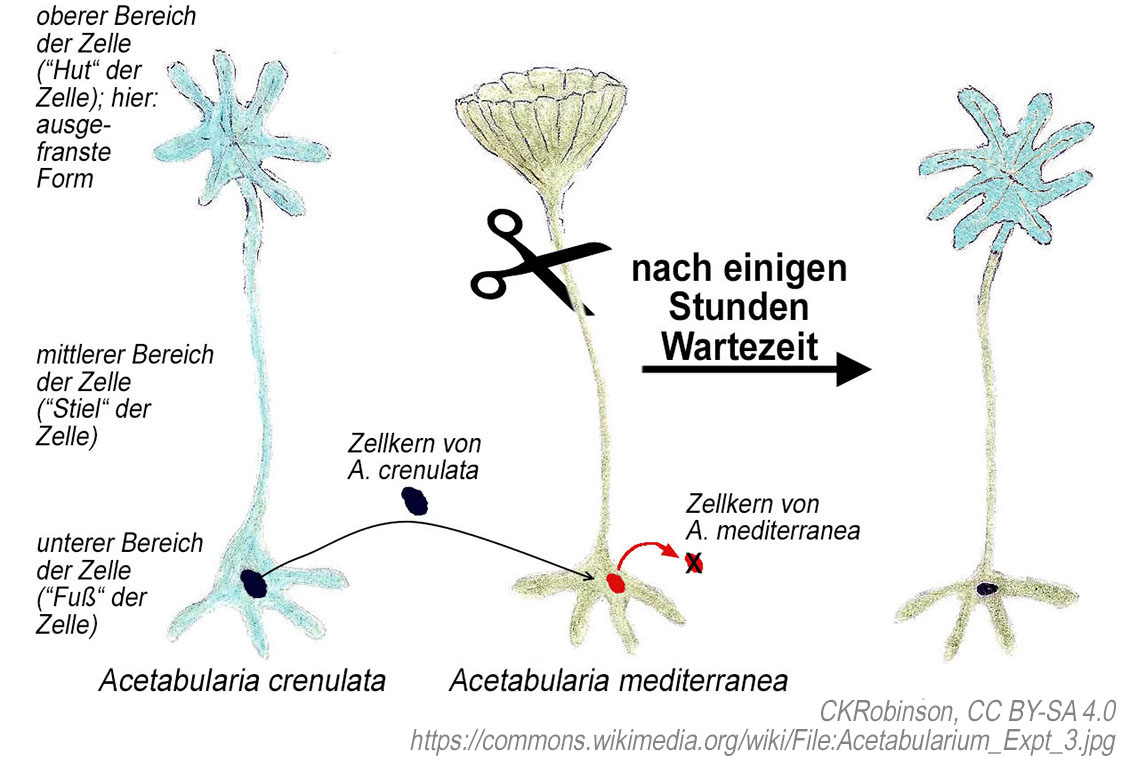 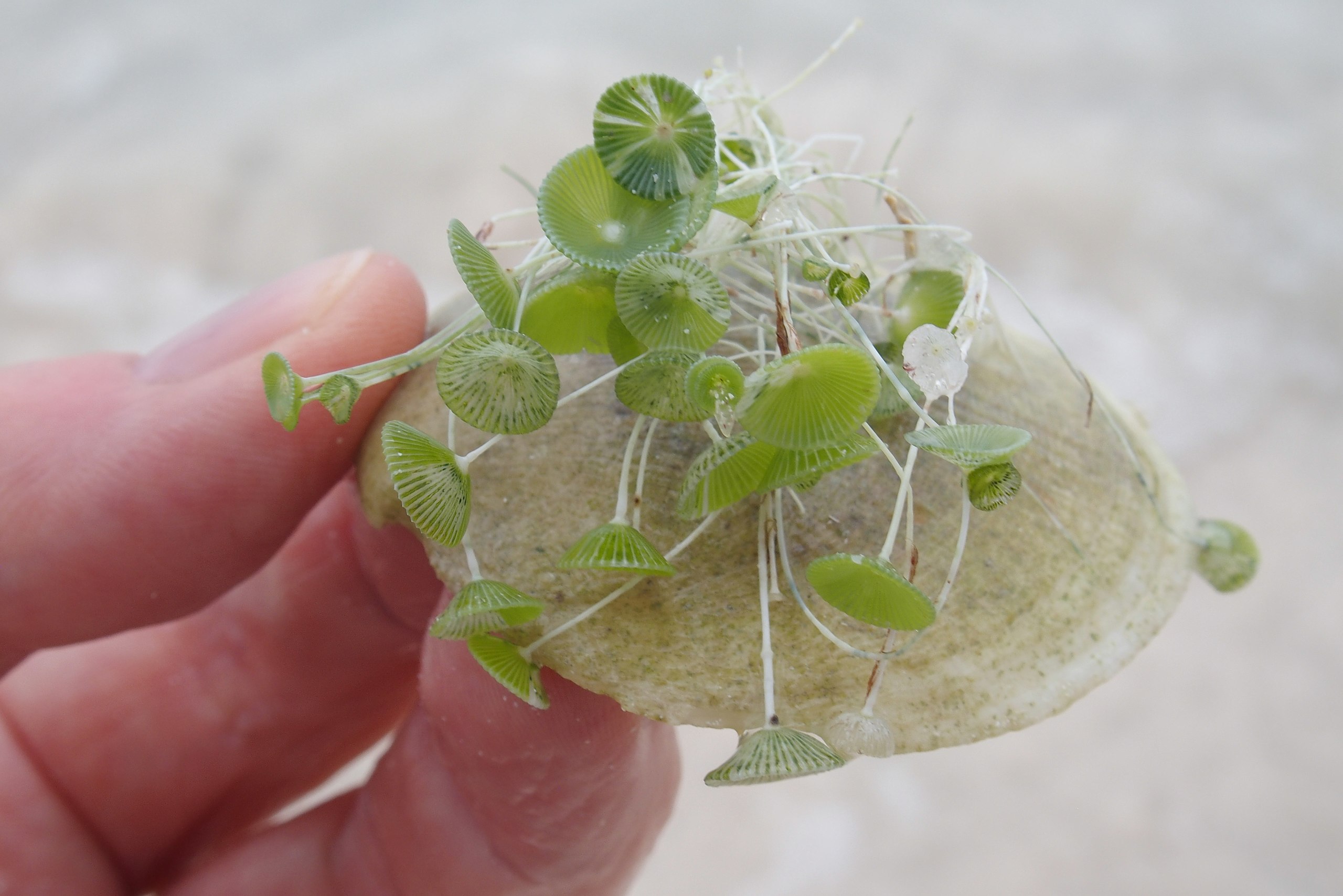 Bild links: Urheber Haplochromis, CC BY-SA 4.0, https://commons.wikimedia.org/wiki/File:Unbekannte_Alge.jpg
Bild rechts: verändert nach Urheber CKRobinson, CC BY-SA 4.0, https://commons.wikimedia.org/wiki/File:Acetabularium_Expt_3.jpg
Durch aufeinanderfolgende Zellteilungen entstehen Vielzeller mit verschiedenartig spezialisierten Zellen
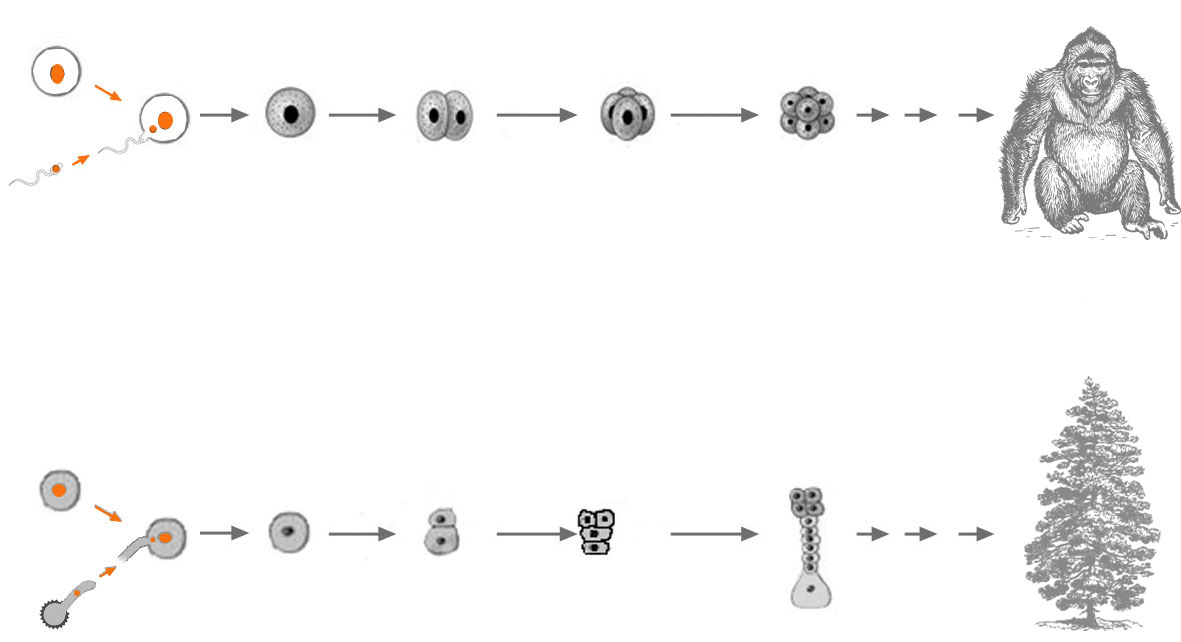 Der Zellkern der Spermien-
zelle oder des Pollenkorns
ist in die Eizelle eingedrun-
gen und bewegt sich auf 
Den Zellkern der Eizelle zu. 
Beide verschmelzen.
Die beiden Zellkerne sind
verschmolzen. Die befruch-
tete Eizelle (=Zygote) ist 
entstanden.
Nach vielen Zellteilungen ist
ein vielzelliger Organismus
entstanden. Dieser besteht
aus vielen verschiedenartig
spezialisierten Zellen, z.B. 
Blattzellen, Holzzellen, Haut-
zellen, Muskelzellen etc.
Durch aufeinanderfolgende
Zellteilungen entsteht ein 2-Zell-,
 4-Zell- 8-Zellstadium-  bei Pflan-
zen und bei Tieren ganz ähnlich
Knochenzellen als Beispiel für spezialisierte Zellen
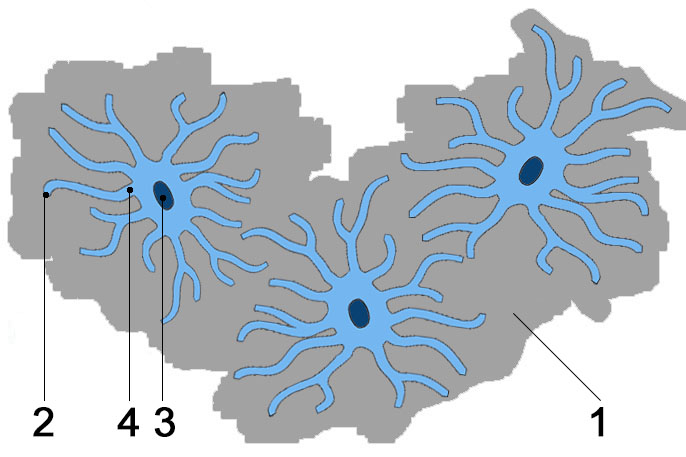 Euer moodle-Kurs zu 1a&1b: So findet ihr euch zurecht!
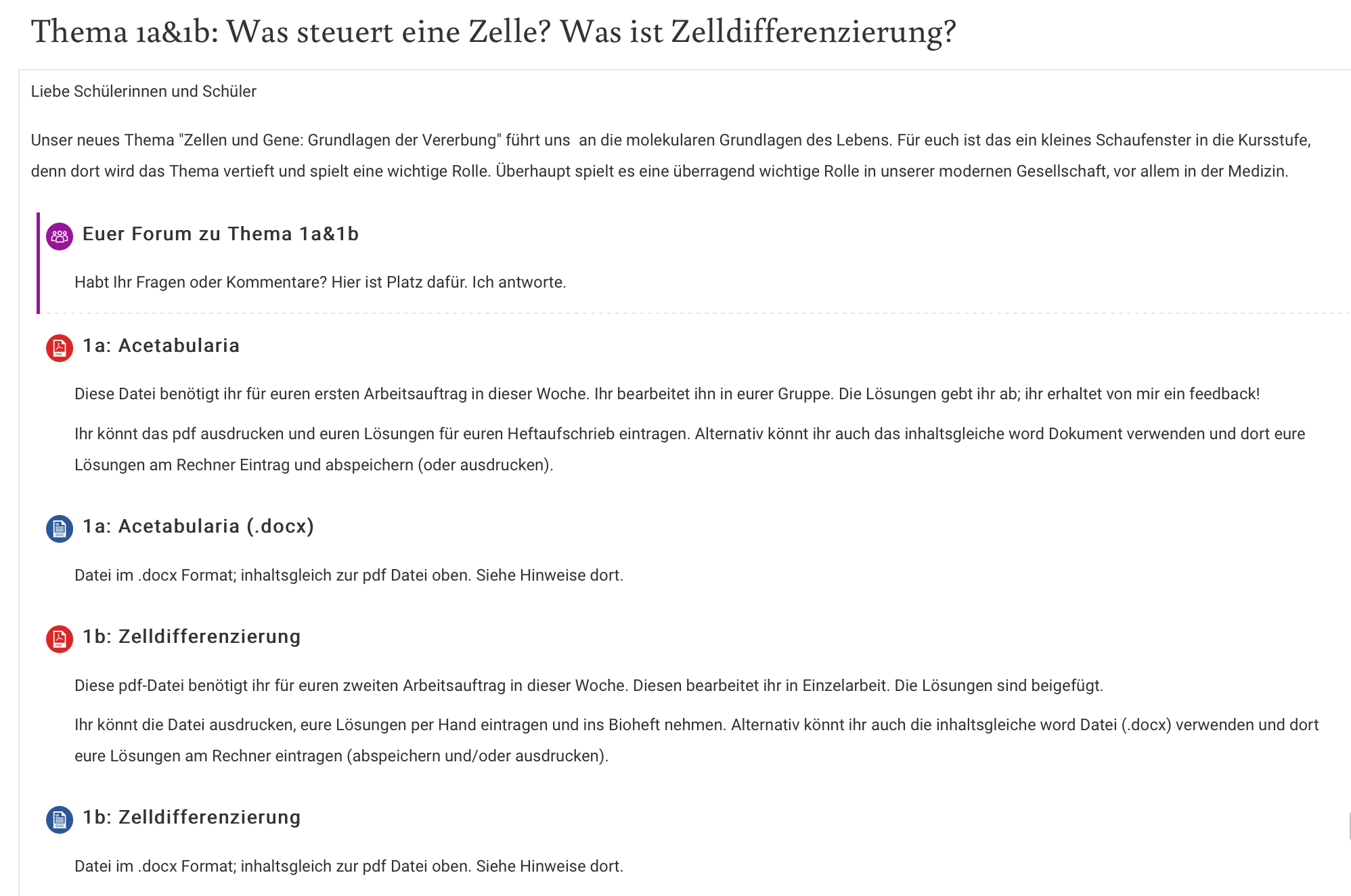